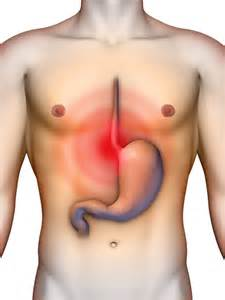 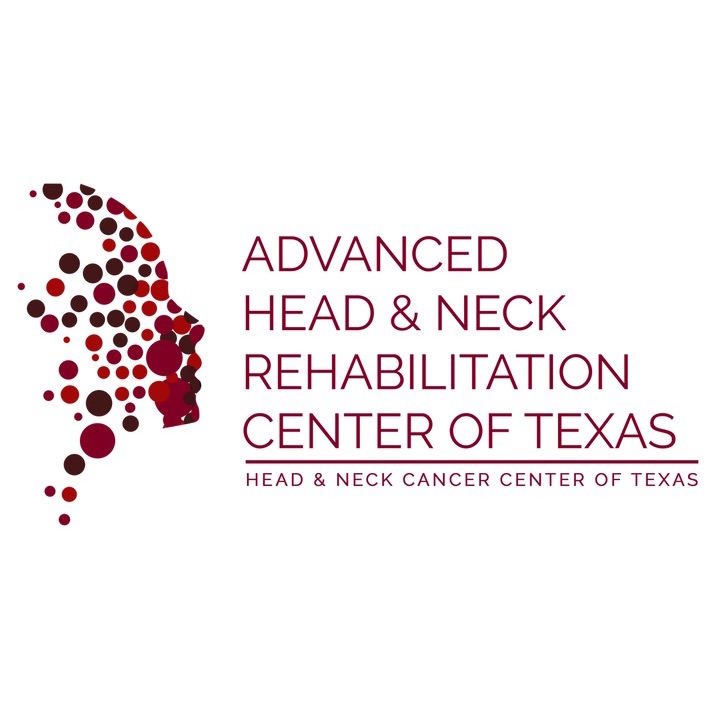 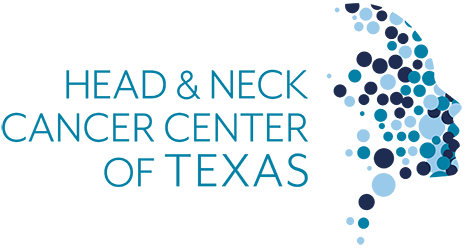 Acid Reflux and You:An Update
Katrina M. Jensen, M.A., CCC-SLP
Director, Rehabilitative Services
Advanced Head & Neck Rehabilitation Center of Texas;
Head & Neck Cancer Center of Texas
Dallas, Fort Worth &
Colleyville, TX
Disclosures
• Capital Interest and Salary,  Advanced Head & Neck Rehabilitation Center of Texas
	• Clinical Consultant,  Atos Medical
	• Clinical Consultant, Tactile Medical
	• Clinical Consultant, Medtronic, GI Division
	• Protocol 8030 Collaborative,  Vanderbuilt University
What is Reflux?
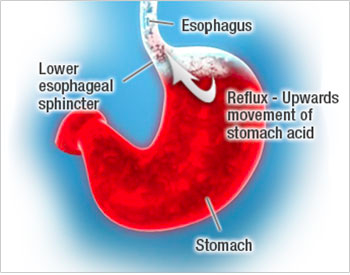 Reflux: Gastric (stomach) contents that pass retrograde from the stomach into the esophagus and possibly to the level of the pharynx.2
Acid Reflux: Refluxate with a pH <4.0
Weakly-Acidic Reflux: Refluxate pH 4.1-7.9
What Causes Reflux?
Genetics
		Hereditary component 

Hiatal Hernia
		Causes displacement of LES

   Smoking/Tobacco History
		Long-term nicotine use
      
		COPD
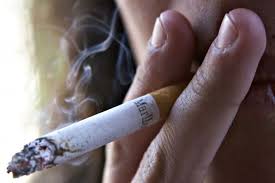 Hiatal Hernia
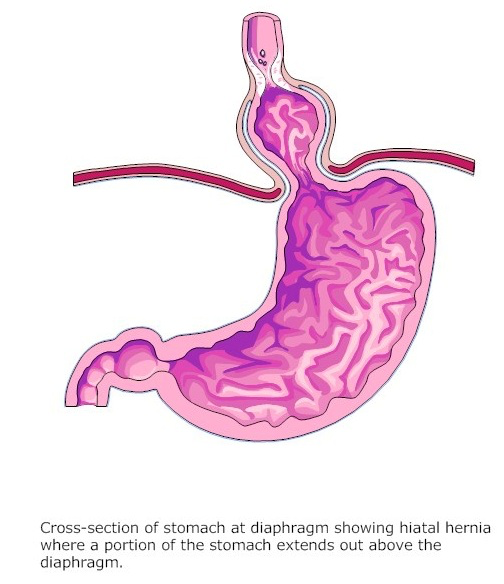 A portion of the stomach is pushed above the diaphragm, resulting in altered position and posture of the LES.
Increases pressures within the stomach
Reflux Associated Morbidities1,2,3
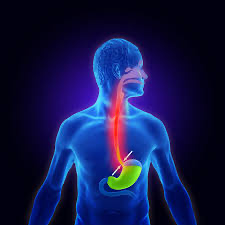 Esophagitis
Stricture
Achalasia
Esophageal Webbing
Cancer
TEP complications in laryngectomees
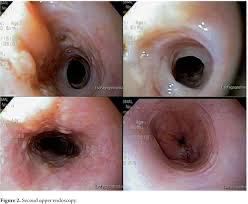 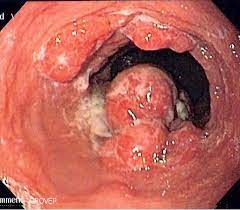 Laryngectomy Changes that Implicate Reflux
Post-operative changes in deglutition process can contribute to increased reflux incidence in this population.7,8,9

Altered esophageal posture
Increased air volumes are swallowed

Both esophageal speakers and those with TEPs have increased intrathoracic pressures while speaking.
Laryngectomy Post-Operative Deglutitive Changes
Post-Radiation Implication on Reflux
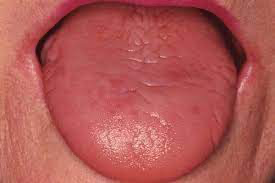 Evidence suggests the xerostomia many patients experience secondary to radiotherapy effects, may contribute to the increased clinical manifestations of reflux in this population due to the diminished neutralizing effects of saliva as a protective element against reflux damage to affected structures. 9
Xerostomia  and  the  Bicarbonate  Effect
TL Not Well Studied
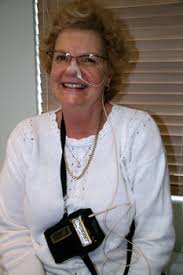 AHNRCT & HNCCT Ongoing Research
Conducting esophageal manometry and 24 hr dual-channel pH-Z monitoring since November 2014.
HNCCT has one of the largest local laryngectomy populations in the country.
Now able to directly compare populations with uniform treatment protocols.
AHNRCT Patient Data
672 Total Patients:
530 Non-laryngectomy
165: history of H&N cancer + radiation
29: history of H&N cancer, no radiation
336: no history of H&N cancer
142 total laryngectomy
123 had history of radiation
Test Parameters
DeMeester Score
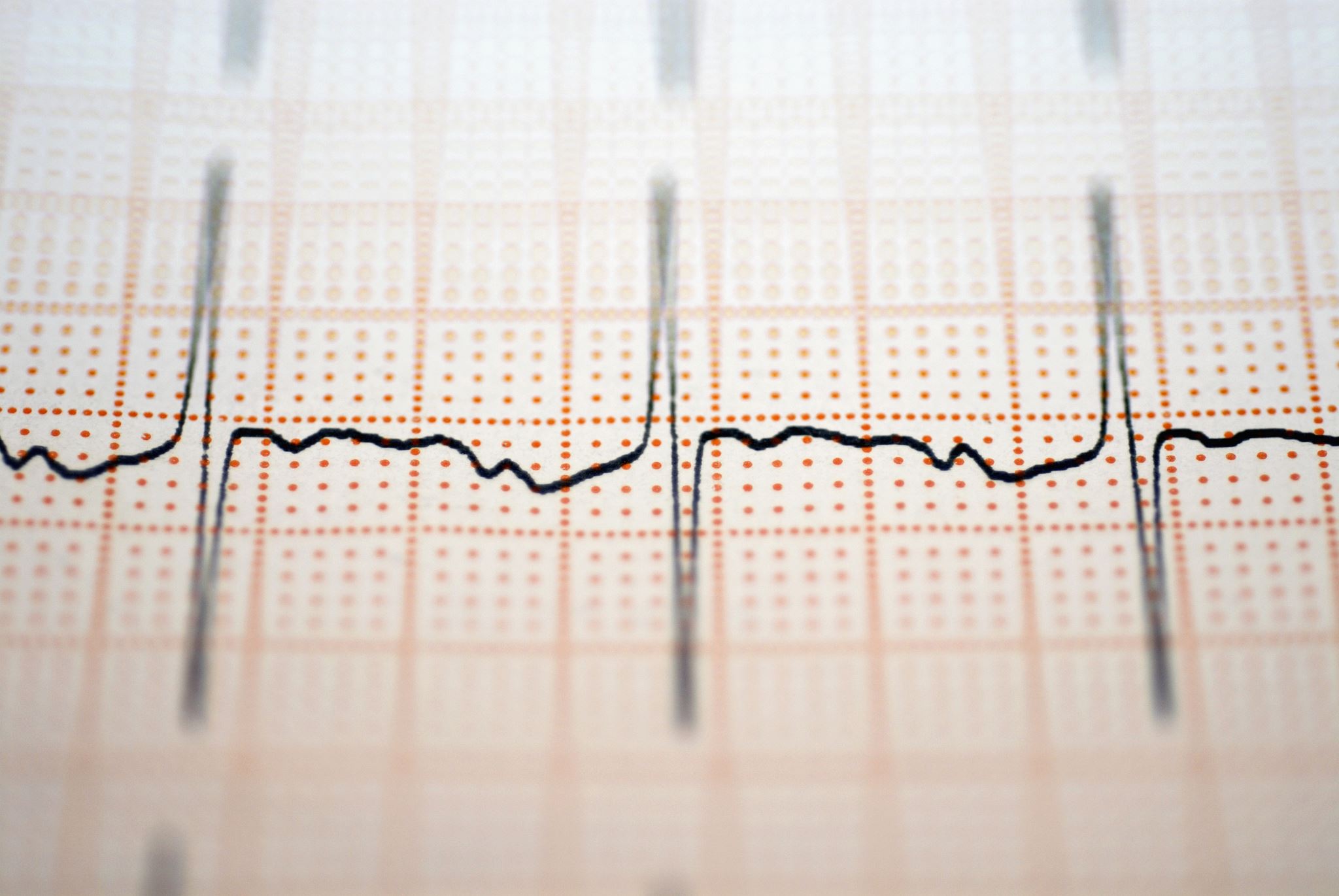 Impedance Testing
Detects electrical impedance within the esophagus. A significant drop in impedance translates into fluid/refluxate within the column. pH levels are then cross-referenced.

Runs simultaneous to the pH monitor.
Current Data
Laryngectomy Data
So What’s the Big Deal?
Implications
Hiatal Hernia Repair & Fundoplication
The LINX Procedure
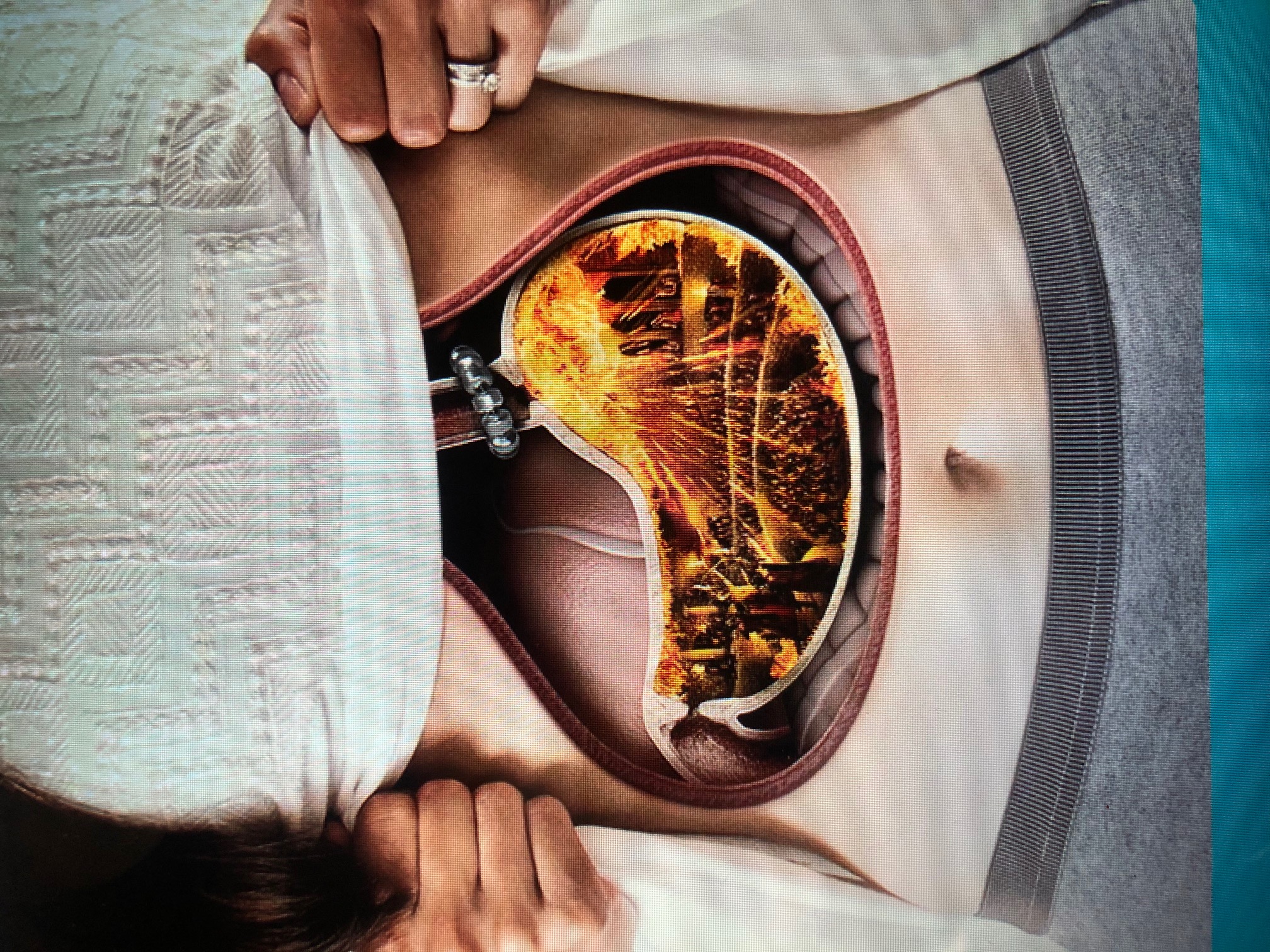 The LINX procedure is an alternative to fundoplication, utilizing magnetic sphincter augmentation, that entails a minimally invasive laparoscopic implantation of a small device made of interlinked titanium beads with magnetic cores, which prevents reflux by augmenting the esophageal sphincter’s barrier function. 19
How LINX Works…
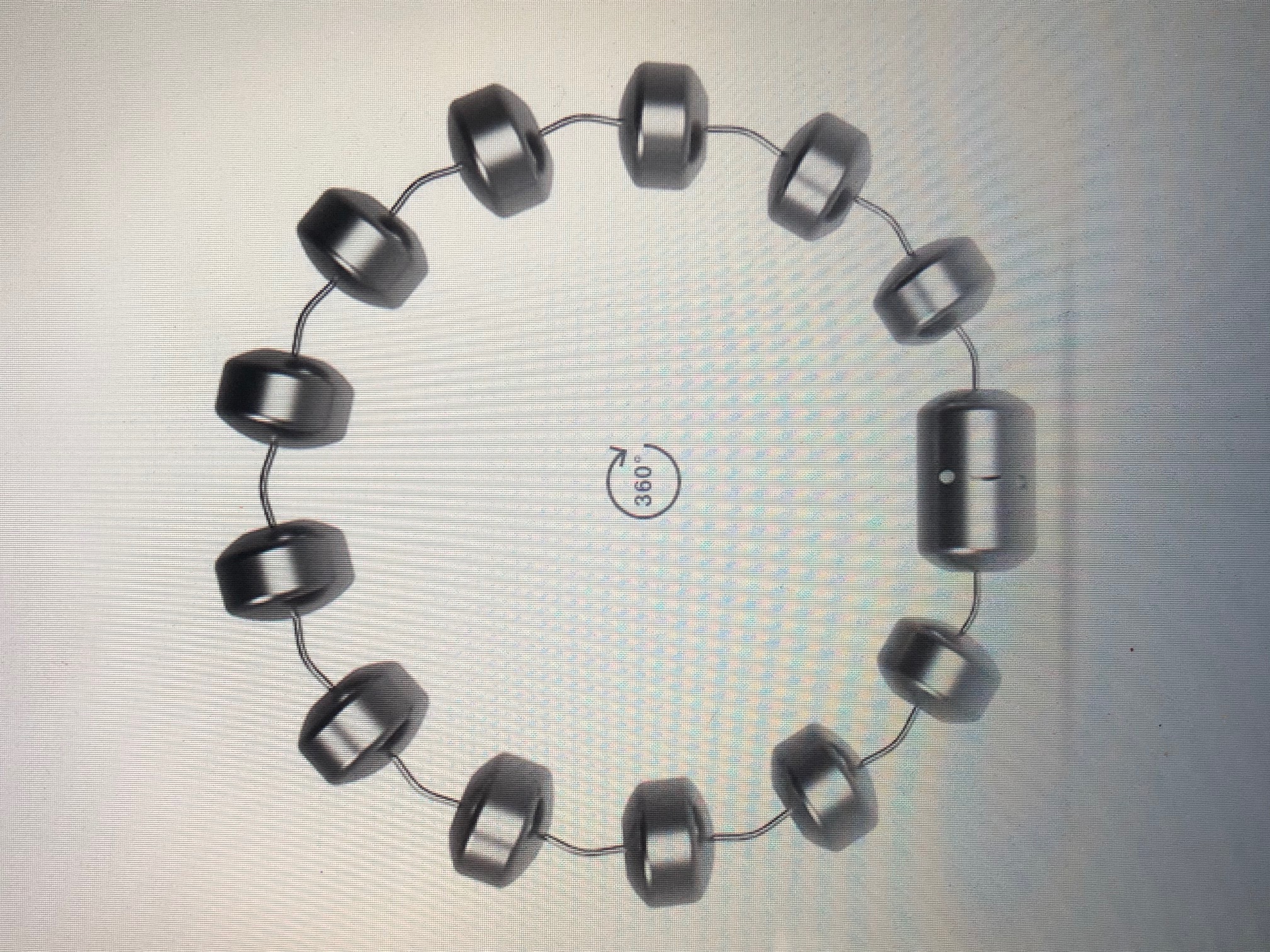 How LINX Works…
LinxCandidacy
7 years AHNRCTdata:
387 patients
2 hiatal hernia recurrence
94% no longer using PPIs
Average 37% increase TEP lifetime
<10% incidence of periprosthetic leakage
Encouraging Horizons
Happy Campers…
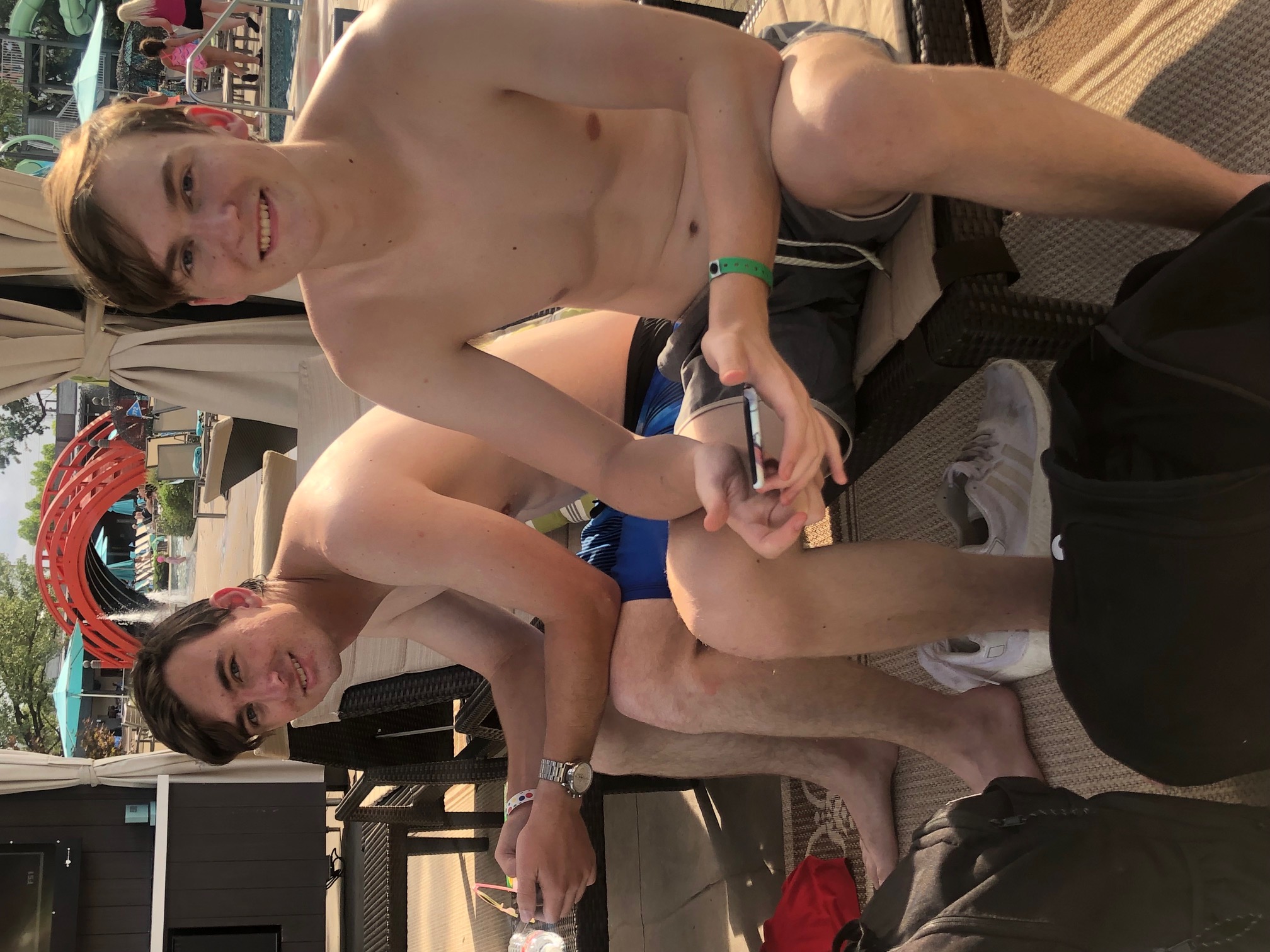 References
Koufman JA. The otolaryngologic manifestations of gastroesophageal reflux disease (GERD): a clinical investigation of 225 patients using ambulatory 24-hr pH monitoring and an experimental investigation of the role of acid and pepsin in the development of laryngeal injury. Laryngoscope  1991; 101 (4 pt 2 Suppl 53): 1-78.
Koufman JA, Aviv JE, Casiano RR, Shaw GY. Laryngopharyngeal reflux: position statement of the committee on speech, voice and swallowing disorders of the American academy of otolaryngology-head and neck surgery. Otolaryngol Head Neck Surg  2002; 127:32-34
Belafsky PC, Postma GN, Amin MR, Koufman JA.  Symptoms and findings of laryngopharyngeal reflux. Ear Nose Throat J 2002;81(9 Suppl 2): 10-13.
Dennish GW, Castell DO. Inhibitory effect of smoking on the lower esophageal sphincter. N Engl J Med  1971;284: 1136-1137.
Vitale GC, Cheadle WG, Patel B, Sadek A, Michel ME, Cuschieri A. The effect of alcohol on nocturnal gastro-esophageal reflux. JAMA 1987; 258:2077-2079.
Smit CF, Tan J, Lisbeth MH, et al. High incidence of gastropharyngeal and gastroesophageal reflux after total laryngectomy. Head Neck 1998;20:619-622.
Choi EC, Hong WP, Kim CB, et al. Changes of esophageal motility after total laryngectomy. Otolaryngol Head Neck Surg  2003;128:691-699.
Welch RW, Luckmann K, Ricks PM, Drake ST, Gates GA. Manometry of the upper esophageal sphincter and its alteration in laryngectomy. J Clin Invest 1979;63:1036-1041.
Korsten MA, Rosman AS, Fishbein S, Shlein RD, Goldberg HE, Biener A. Chronic xerostomia increases esophageal acid exposure and is associated with esophageal injury. Am J Med 1991;90:701-706.
Pattani KM, Morgan M, Nathan CO. Reflux as a cause of tracheoesophageal puncture failure. Laryngoscope 2009;119: 121-125.
Lorenz KJ, Grieser L, Ehrhart T, Maier H. The management of periprosthetic leakage in the presence of supra-oesophageal reflux after prosthetic voice rehabilitation. Eur.Arch.Otorhinolaryngol., 268[5], 695-702. 2011. 
Lorenz KJ, Grieser L, Ehrhart T, Maier H. Role of reflux in tracheoesophageal fistula problems after laryngectomy. Ann Otology, Rhinology & Laryngology 2010;119 (11):719-718
Minjarez, RC; Jobe BA. Surgical therapy for gastroesophageal reflux. GI Motility online. Doi:10.1038/gimo56 (i2008-06-21).
References
Eerenstein, S. E., Grolman, W., and Schouwenburg, P. F. Microbial colonization of silicone voice prostheses used in laryngectomized patients Clin.Otolaryngol.Allied Sci., 1999; 24[5], 398-403.
Jobe BA, Rosenthal E, Wiesberg TT, Cohen JI, Domreis JS, Deveney CW, Sheppard B. Surgical management of gastroesophageal reflux and outcome after laryngectomy in patients using tracheoesophageal speech. Amer J of Surg 2002;183:539-543.
16.   Kieboom BC, Kiefte-de Jong JC, Eijgelsheim M, Franco OH, Kulpers EJ, Hofman A, Zieste R, Stricker BH, Hoom, EJ,  Proton pump      inhibitors  and hypomagnesemia in the general population: a population-based cohort study. Am J Kidney Dis  2015 Nov;66(5):775-82
17.  Gomm W, von Holt K, Thome F, Maier W, Fink A, Doblhammer G, Haenisch B. Association of proton pump inhibitors with risk of dementia: a pharmacoepidemiological claims data analysis. JAMA Neurol. 2016;73(4):410-416.
18.  Jensen, K.M., Ducic, Y., Thompson, A.M., Garcia, F., Reflux surgery and it’s impact of voice restoration following total laryngectomy, Poster presentation American Sp Lang Hear Assoc 2012 Ann Conv.
Thank you for your time!
Questions?
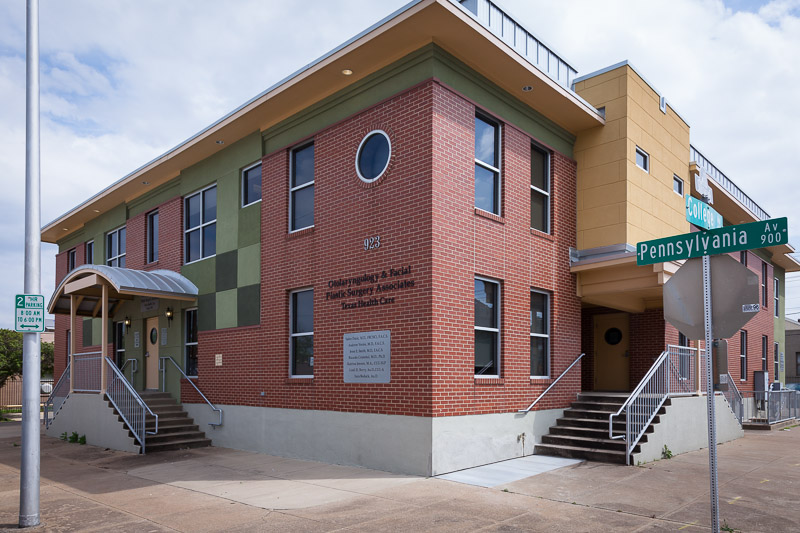 Info@practicalSLPinfo.com
www.practicalSLPinfo.com
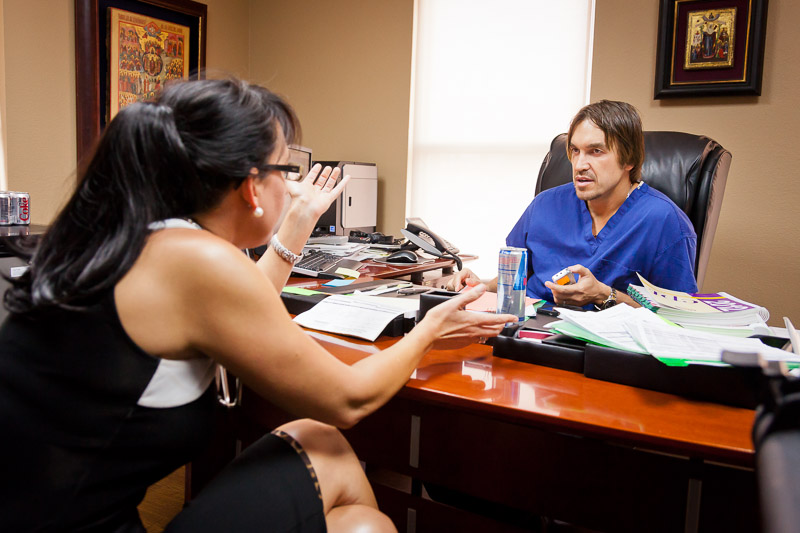 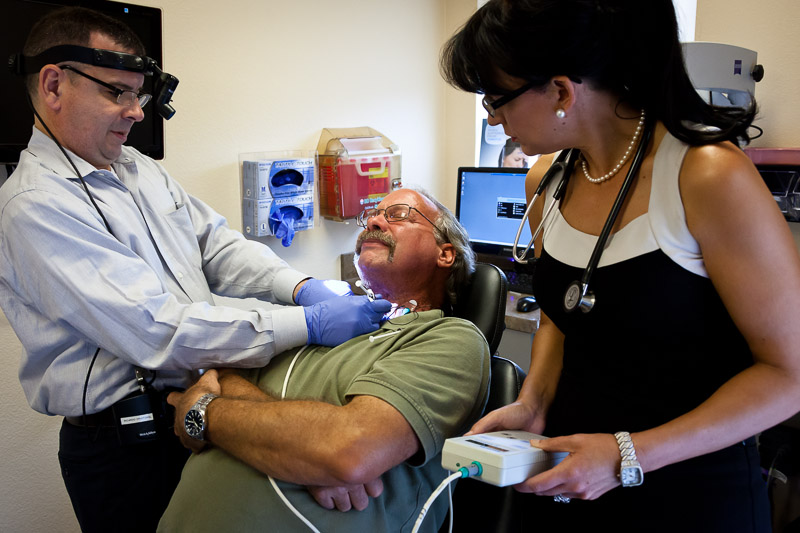 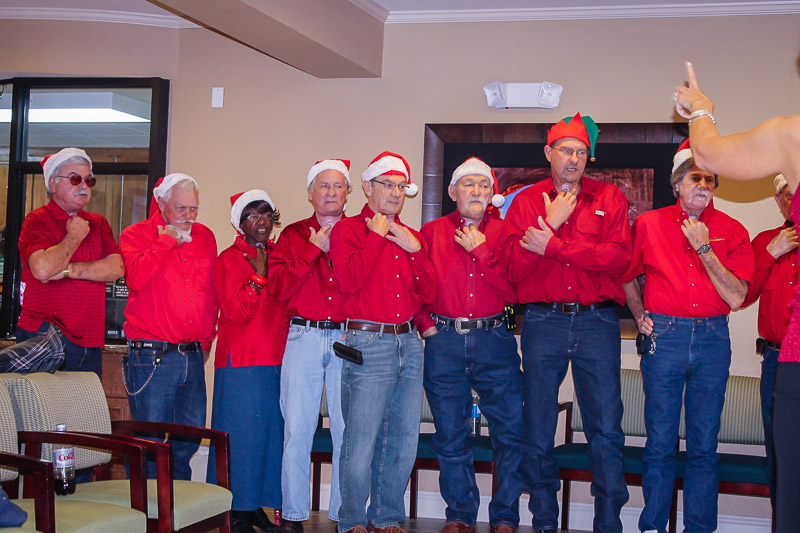 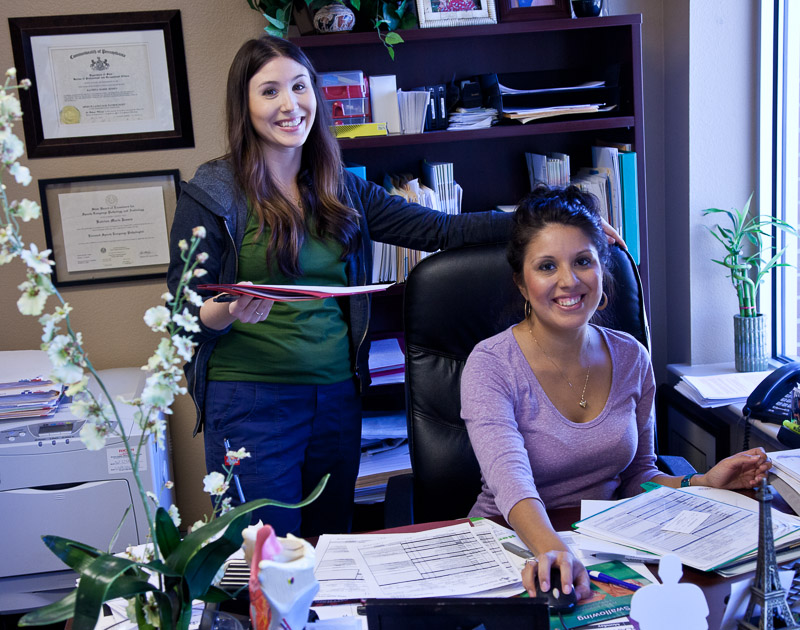 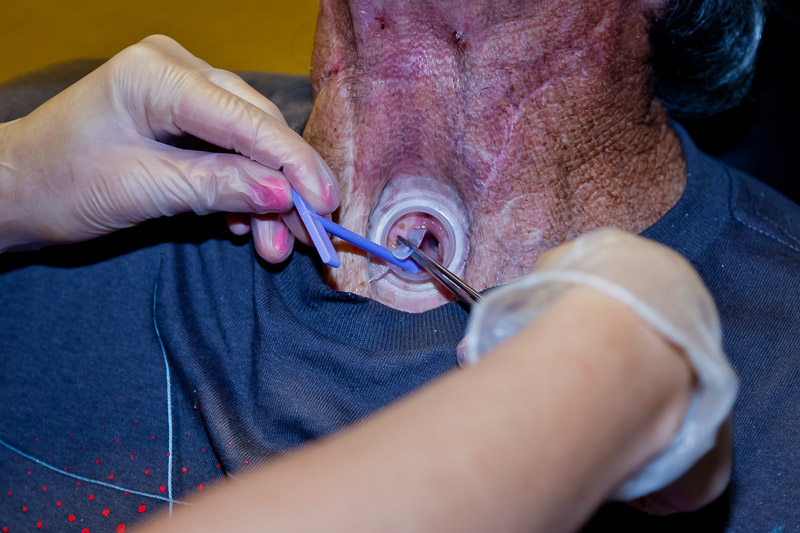 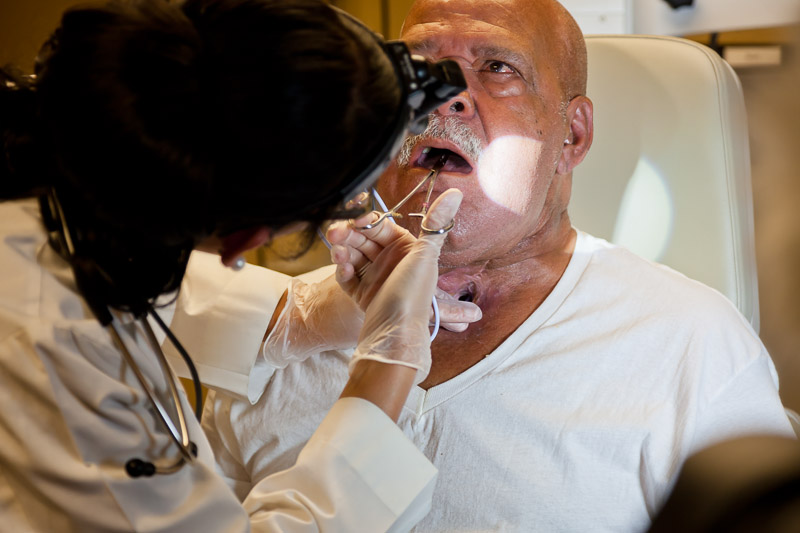